C/D
G
Dm7
F/G
ID: 1677
Em7
G/B
Em7
Am7
G
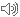 Tragedies are common place       all kinds of diseases   people are slipping away
Am
C
F#dim
Am7
C/G
A9
C
B7
B7/D#
Em
Economy’s  down  people can’t get enough pay        but as for me all I can say is…
G/D
D#dim7
Am/D
C/D
G
Em7
Am
G/B
Em/F#
Thank You Lord    for       all    You’ve done     for    me
G
Em7
Dm7
C/D
G
Em7
F/G
G/B
Am7
Folk without homes out in the streets and the drug habit some say they just can’t beat
C
Am7
C/G
B7
B7/D#
F#dim
Em
Muggers and robbers no place seems to be safe                  but You’ve been my protection
G/D
C
Am
G/D
Em7
Am/D
Em/F#
D#dim7
G/B
A9
C/D
G
Am
every step of the way,  I wanna say        Thank  You Lord       For         all   You’ve  done      for   me
F   Em
G9
G+/A
G9/B
Dm7
Cmaj7
It could‘ve been me     -Than  Outdoors                     with no food        ……     and no clothes
Thank U
Thank U
Thank U
Thank U
A
Cmaj7/B
Am/D
Or just  alone                 without a friend                 Or just another number                 with a tragic end
Thank U
Thank U
Thank U
Thank U
G9/B
Em7
Dm7
Cmaj7
G9
F7
But, you didn’t see fit to let none of these things be, ‘Cause everyday by Your Power You keep on Keeping me
F7/Eb
Em7
Am
G/B
G
G/D
Am/D
C/D
F7/Eb
I wanna say….        Thank   You     Lord    for       all      You’ve    done     for       me
G7/F
Cm/Eb
C/E
G/D
I wanna thank You for Your love               Thank You for Your power      Thank You for protection every hour